Tutorial 1
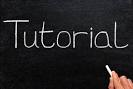 Lecture 3
Questions
Q1: Calculate the following:
 A)The weight in grams of 0.45 moles of glucose?
 B)The weight in grams of 1*1023 molecules of NaCl?
 C)The number of molecules in 2.25g  glycine?
A) No. of moles =  wtg /MW thus, wtg = No. of moles * MW 
MW of glucose = (12*6) + (1*12) +(16*6) = 180g/mole.
wtg = 0.45 *180 = 81 g.
-------------------------------------------------------
B)  1 mole has 6.023 * 1023 
           ? mole has 1 * 1023      
= 0.166 mole.
MW of  NaCl = (1* 23) + (1* 35.5)= 58.5g/mole.
wtg = 0.166 * 58.5 = 9.71 g.
Questions Continue
C) 
MW of  glycine = (2*12) + (1*14) + (2*16) + (5*1) = 75g/mole.
1 mole has  75g
      ? mole has 2.25
= 0.03 mole.
Since 1 mole has 6.023 * 1023 
         0.03 mole has ? molecules
=0.03 * 6.023 * 1023 
= 0.18 * 1023
Questions Continue
Q2: Calculate the normality of the following solutions:
A) 250ml of HCl containing 18.25g of HCl
B) 49 g of H2SO4 in 250ml?
A) N = No. of equivalents / V(L)
No. of equivalents = wtg of solute / equivalents weight 
EW= MW of solute / n
MW of HCl= (1*35.5) + (1*1) = 36.5g/mole.
n=1
EW= MW of solute / n
      = 36.5 / 1 = 36.5
No. of equivalents = wtg of solute / equivalents weight 
                               = 18.25 /36.5
                                = 0.5
N = No. of equivalents / V(L)
     = 0.5 / 0.25
     =2 normal.
Questions Continue
B)
MW of H2SO4 = (2*1) + (1*32) + (4*16)  = 98g/mole.
n=2
EW= MW of solute / n
      = 98/ 2 = 49
No. of equivalents = wtg of solute / equivalents weight 
                               = 49 /49
                                = 1
N = No. of equivalents / V(L)
     = 1 / 0.25
     = 4 normal.
Questions Continue
Q3: 12.25g of H3PO4 was dissolved in water and the volume made up to 100ml calculate the normality of the solution?
A) N = M * n
M = No. of moles of solute / V(L)
No. of moles = wtg /MW 
MW of H3PO4 = (3*1) + (1*31) + (4*16)  = 98g/mole.
No. of moles = wtg /MW 
                      = 12.25 / 98 
                      =  0.125 mole.
M = No. of moles of solute / V(L
    = 0.125 / 0.1
    =  1.25 molar
n=3
N = M * n
    = 1.25 * 3
   =  3.75 normal.
Questions Continue
Q4: 20g of NaCl was dissolved  in 200ml of water what is its W/V%?
A)  20 g  in  200 ml
        ?      in  100 ml
 = 10g  NaCl in 100 ml water so the W/V% is 10
Q5: How many ml of 0.8M acetic acid (CH3COOH) are needed to prepare 200ml of 0.4N acetic acid?
N = M * n    so  M = N/n
n of the acetic acid =1 
M of the required solution = 0.4/ 1=  0.4 molar
C1 V1 = C2V2
0.8 * V1= 0.4 * 200
0.8 * V1=  80
V1= 80 / 0.8
V1 = 100 ml
i.e: 100 ml of the 0.8M solution is needed and make up the volume to 200ml with distilled water.
Questions Continue
Q5: How many ml of 0.8M acetic acid (CH3COOH) are needed to prepare 200ml of 0.4N acetic acid?
OR YOU CAN USE THIS WAY
N = M * n    so  M = N/n
n of the acetic acid =1 
M of the required solution = 0.4/ 1=  0.4 molar
M = No. of moles of solute / thus V(L) thus  
No. of moles  of required solution = M *V
                                                        = 0.4 * 0.2
                                                         = 0.08 moles needed
From the molarity of the stock solution:
 0.8 mole in 1000 ml solution 
 0.08 moles in ? ml solution
= ( 0.08 *1000) / 0.8
 = 100 ml i.e: 100 ml of the 0.8M solution is needed and make up the volume to 200ml with distilled water.
Questions Continue
Q6: Calculate the molarity and the Osmolality of a 10% W/V% MgCl2 solution?
10 g  in  100 ml
= 10g  NaCl in 100 ml water so the W/V% is 10
MW MgCl2= (1*24) + (2*35.5) = 95g/mole.
No. of moles =  wtg /MW
                      = 10/ 95 = 0.1 mole.
M = No. of moles of solute / V(L)
    = 0.1 / 0.1 
   = 1 molar.
N = M * n
n=3
       N= 1 * 3
   =3 Osmolarity.
Questions Continue
Q7: How would you prepare 0.2L of 0.3%  W/V% of MgCl2 ?
0.3 g  in  100 ml is 0.3% W/V% but since 200 ml is needed
?  g     in 200 ml
= (0.3 * 200) / 100
= 0.6 g of MgCl2 
0.6 g of MgCl2 is dissolved in a little volume of distilled water then make up the volume to 200ml with distilled water.
Questions Continue
Q8: Describe the preparation of 2L of a 0.23M H2SO4 solution starting from a stock solution of H2SO4 92% W/W%, SG=1.84 g/ml?
MW of H2SO4 = (2*1) + (1*32) + (4*16)  = 98g/mole.
M = No. of moles of solute / V(L)
 No. of moles = M * V(L)
                      =  0.23 * 2 = 0.46mole
wtg = No. of moles * MW
     = 0.46 * 98  = 45.08g 
 Since  92g of H2SO4 stock solution in 100g solution 
         45.08g of H2SO4 required solution in ?g solution 
= (45.08 * 100) / 92
=  49g of solution 
V= wt /ρ  = 49/ 1.84
  = 26.6ml
So 26.6ml of the stock solution is taken then complete up the volume to 2 liters with distilled water.
Questions Continue
Q9: Calculate the molarity of H2SO4 which has a molality of 6.8 molal, P=1.48 g/ml?
Molality means  6.8 mole of solute in 1000 g of solvent.
MW of H2SO4 = (2*1) + (1*32) + (4*16)  = 98g/mole.
No. of moles =  wtg /MW 
thus wtg = No. of moles * MW
              = 6.8 * 98
             = 666.4g
The weight of solution = weight of solvent + weight of solute.
                                     =   1000 + 666.4
                                     = 1666.4g
V= wt /ρ
   = 1666.4 / 1.48
   = 1125.9 ml
Since 6.8 mole of solute in 1125.9 ml of solution
              ? mole of solute in 1000 ml of solution
= 6.04 molar.
Questions Continue
Q10: A solution of H2SO4 is 4% W/W% ,density is 1.84g/ml. Calculate the molarity, normality and molality?
A) Molarity
MW of H2SO4 = (2*1) + (1*32) + (4*16)  = 98g/mole.
Since 4% W/W is 4 g H2SO4 in 100g solution.
No. of moles = wtg /MW 
                     = 4 / 98
                     = 0.04 mole.
V= wt /ρ
   = 100/ 1.84
    = 54.35 ml of solution
So  0.04 mole  in 54.35ml solution
          ? Mole in 1000 ml of solution
= (0.04 * 1000) / 54.35
= 0.74 molar.
Questions Continue
B) Normality 
N = M * n
n= 2
N= 0.74 * 2
   = 1.48 normal.
C) Molality
Since the weight of solution = weight of solvent + weight of solute.
Thus, the weight of solvent = weight of solution - weight of solute.
                                                  = 100g – 4 g
                                                  = 96g
 0.04 mole of solute in 96 g of solvent
        ?   mole of solute in 1000 g of solvent
 No. of moles of solute  1000 g of solvent   = (  0.04 * 1000) / 96
                                                                           = 0.42 moles 
The molality is 0.42